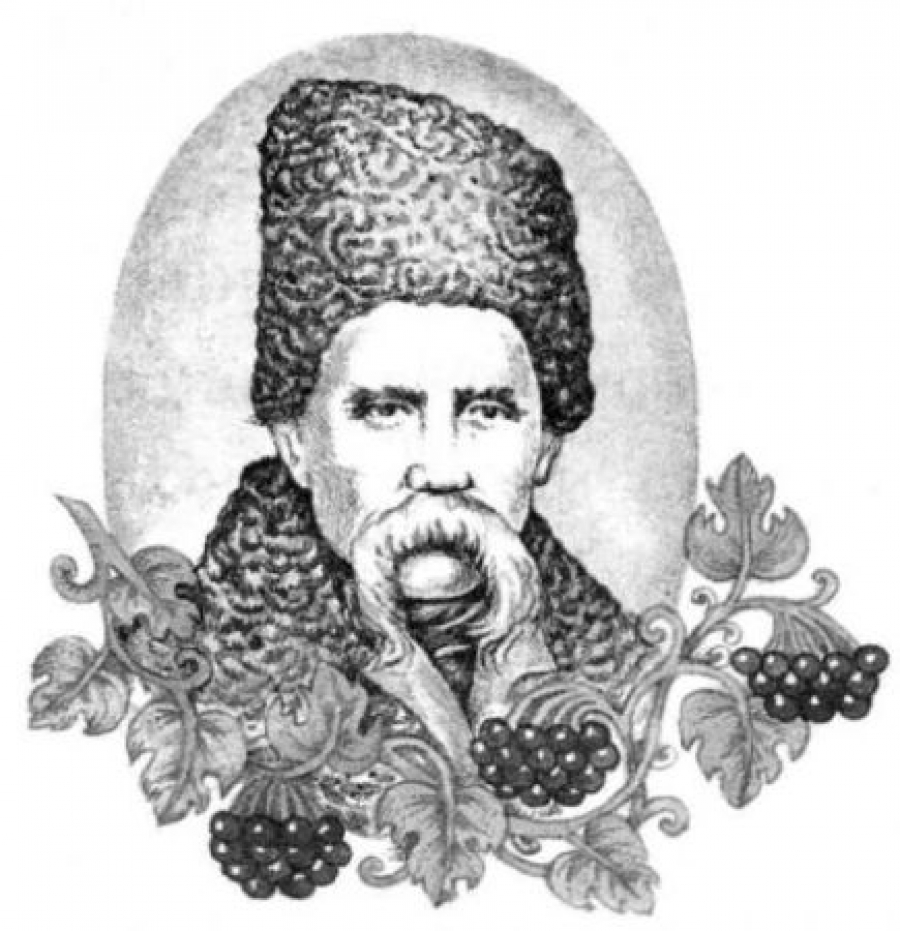 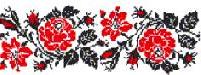 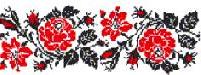 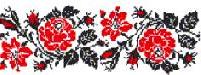 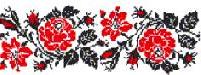 Ми чуємо тебе, Кобзарю, крізь століття!
Тебе своїм сучасником звемо!
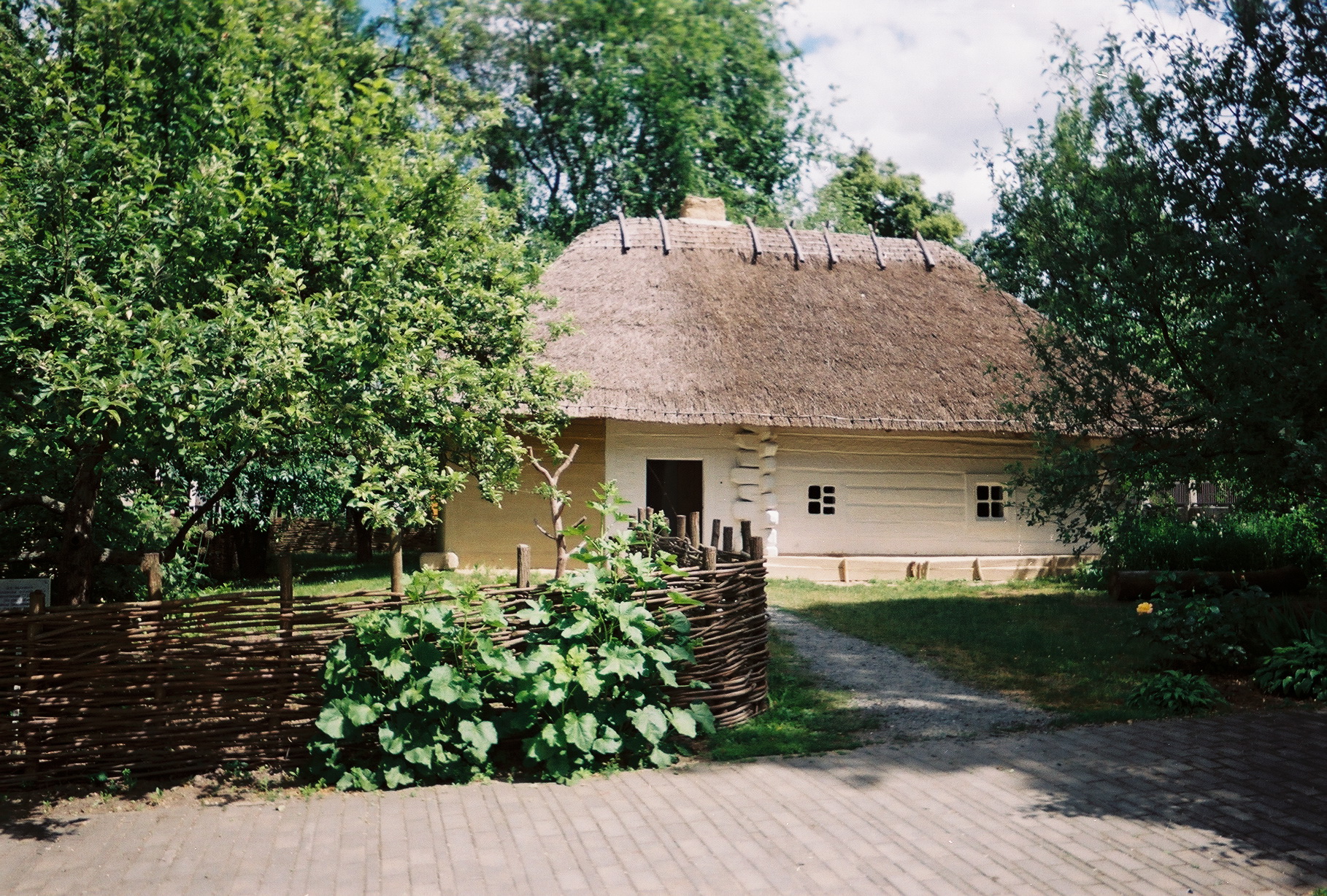 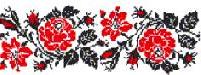 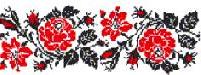 9 березня 1814 року в селі Моринці на Черкащині 
народився Тарас Григорович Шевченко.
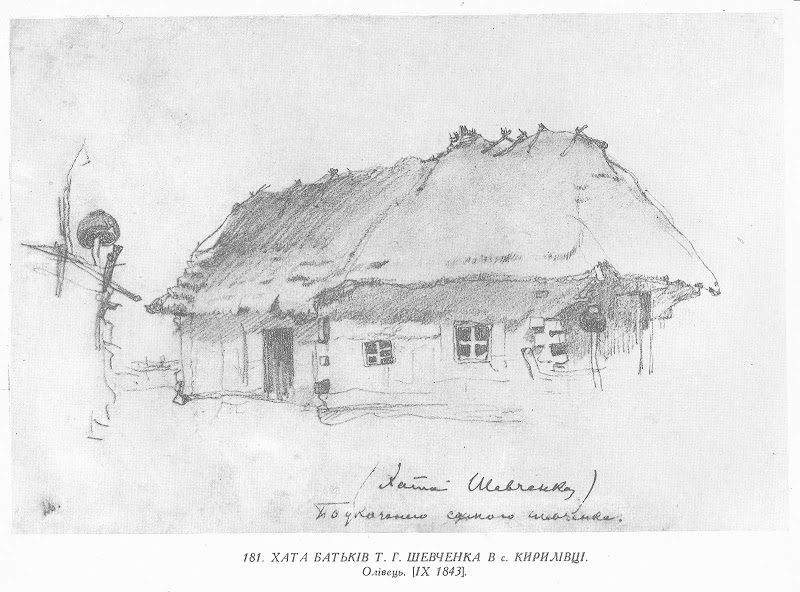 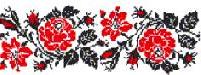 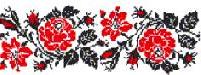 Тут минуло дитинство поета
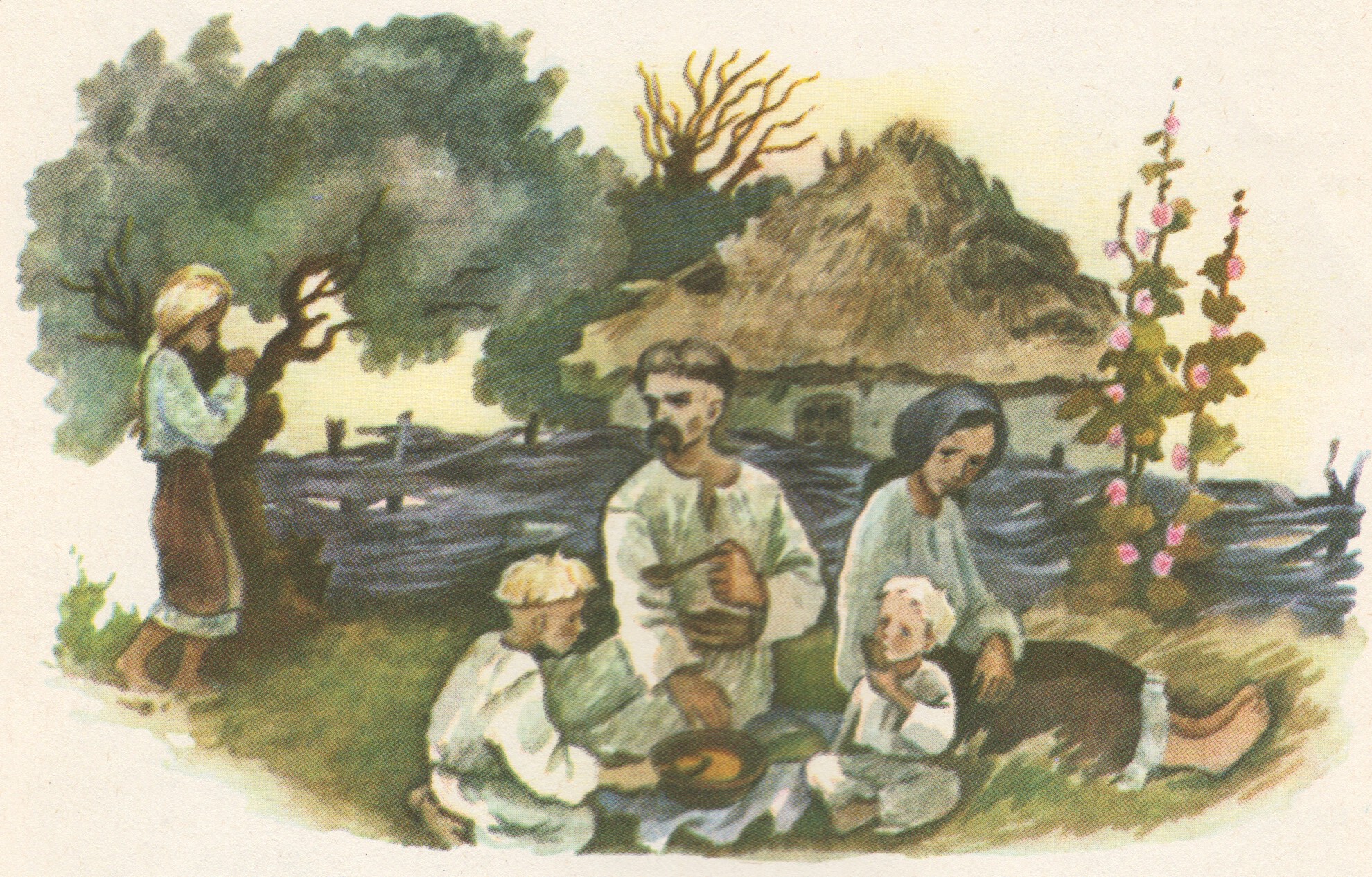 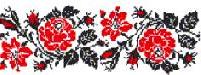 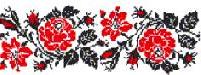 Ще живі були батьки. У 9 років Тарас залишився без матері, а в 11 років – і без батька.
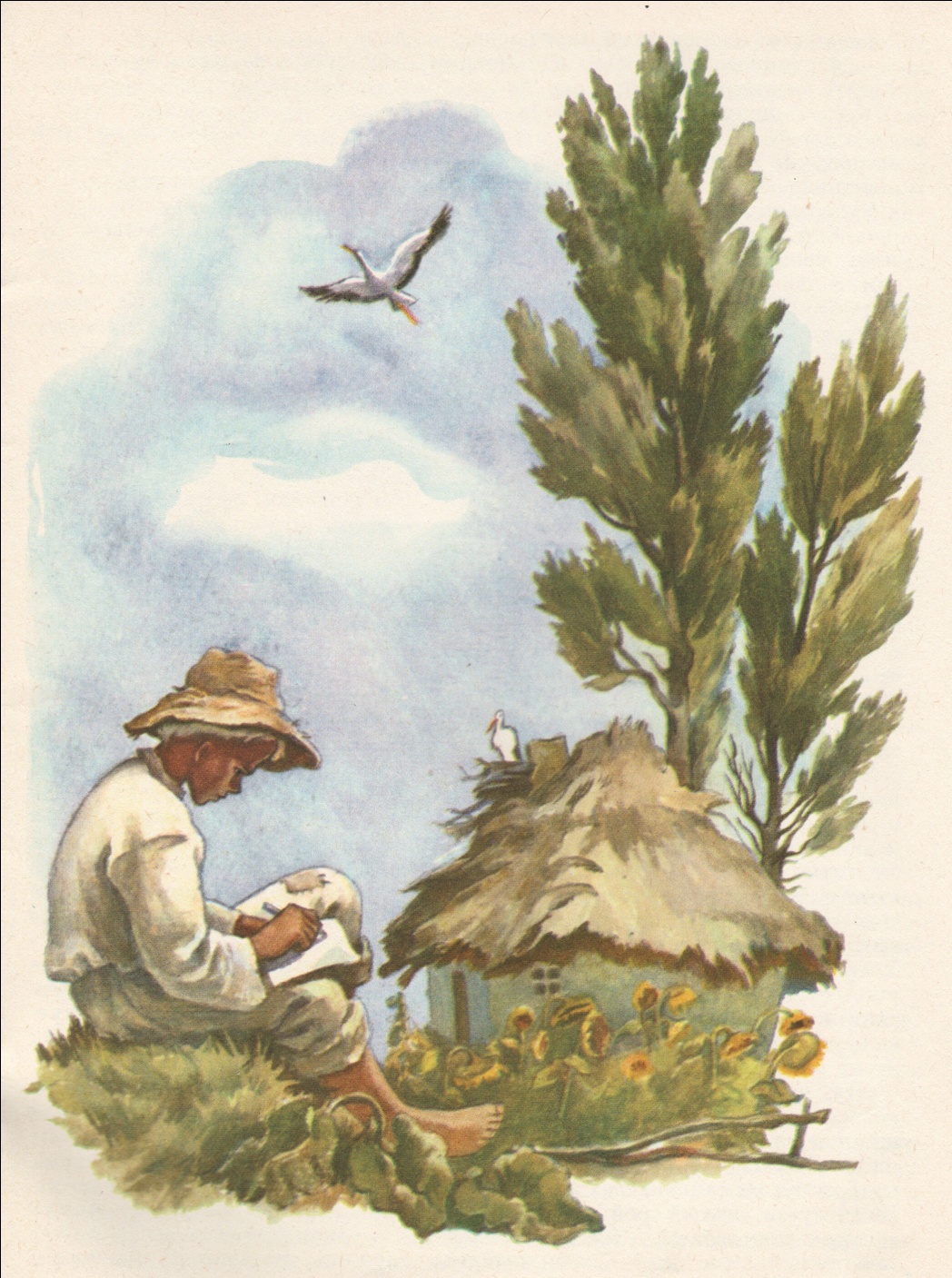 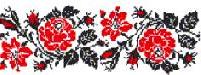 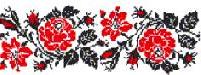 У дитинстві Тарас дуже хотів навчитися малювати.
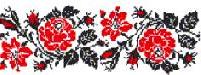 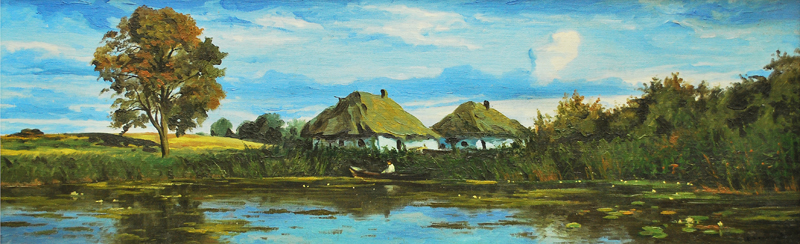 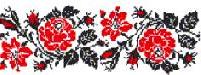 Гірка розлука з Україною, з рідними. Тарас Шевченко виїжджає з паном Енгельгардтом спочатку до Вільно, а потім до Петербурга.
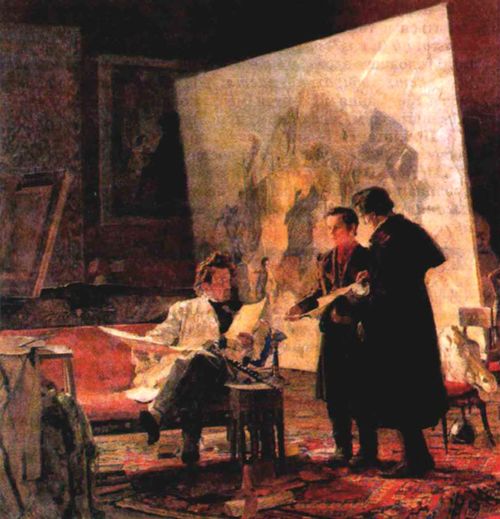 У Петербурзі Т.Шевченко знайомиться з І.Сошенком, К.Брюлловим.
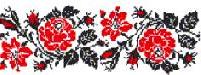 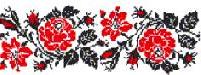 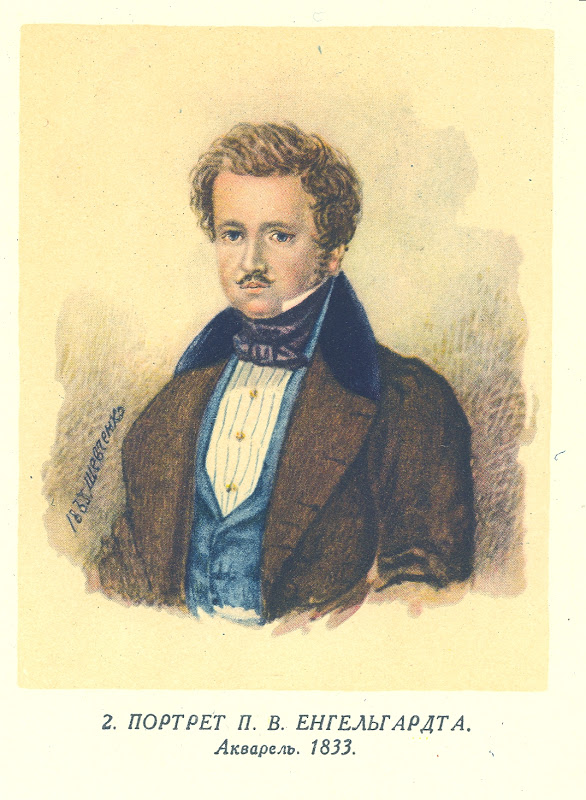 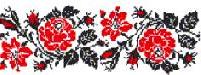 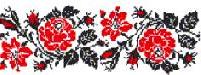 Пан запросив 2 500 карбованців за кріпака Шевченка.
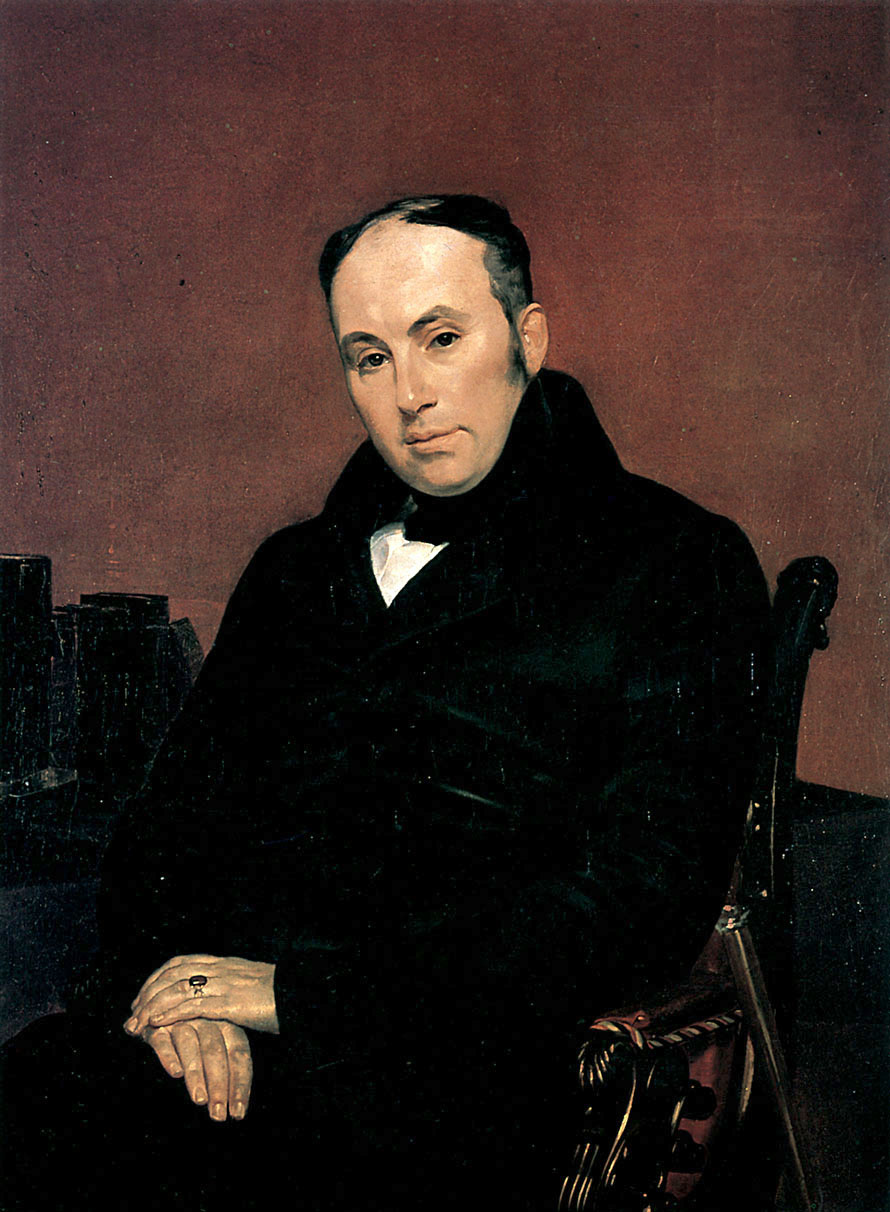 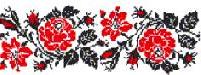 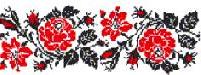 Карл Брюллов намалював портрет поета 
В.А. Жуковського, який розіграли в лотерею і одержали гроші для викупу Т. Шевченка з кріпацтва.
За велінням душі і серця
Письменник Євген Гребінка, конференц-секретар Петербурзької академії мистецтв Василь Григорович, талановитий художник-портретист Аполлон Мокрицький – славетні пирятинці, які допомогли викупити Т. Шевченка з кріпацької неволі.
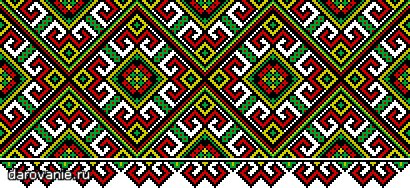 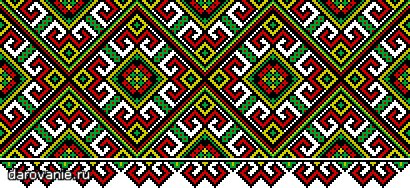 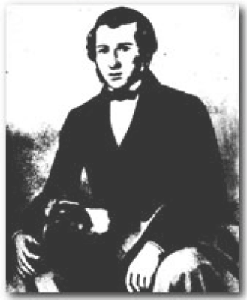 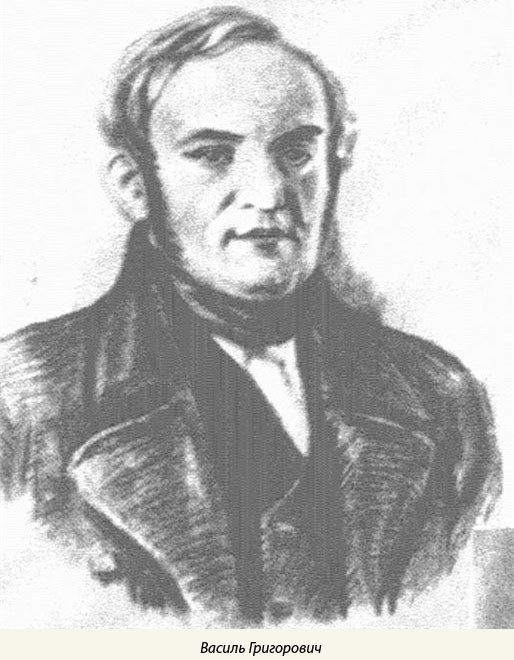 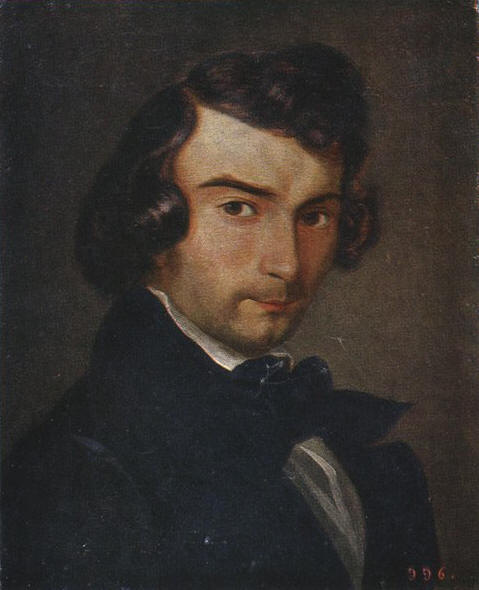 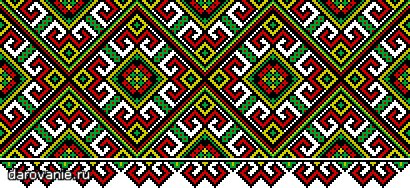 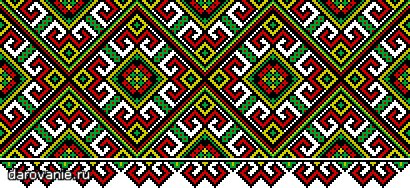 Василь Григорович
Аполлон Мокрицький
Євген Гребінка
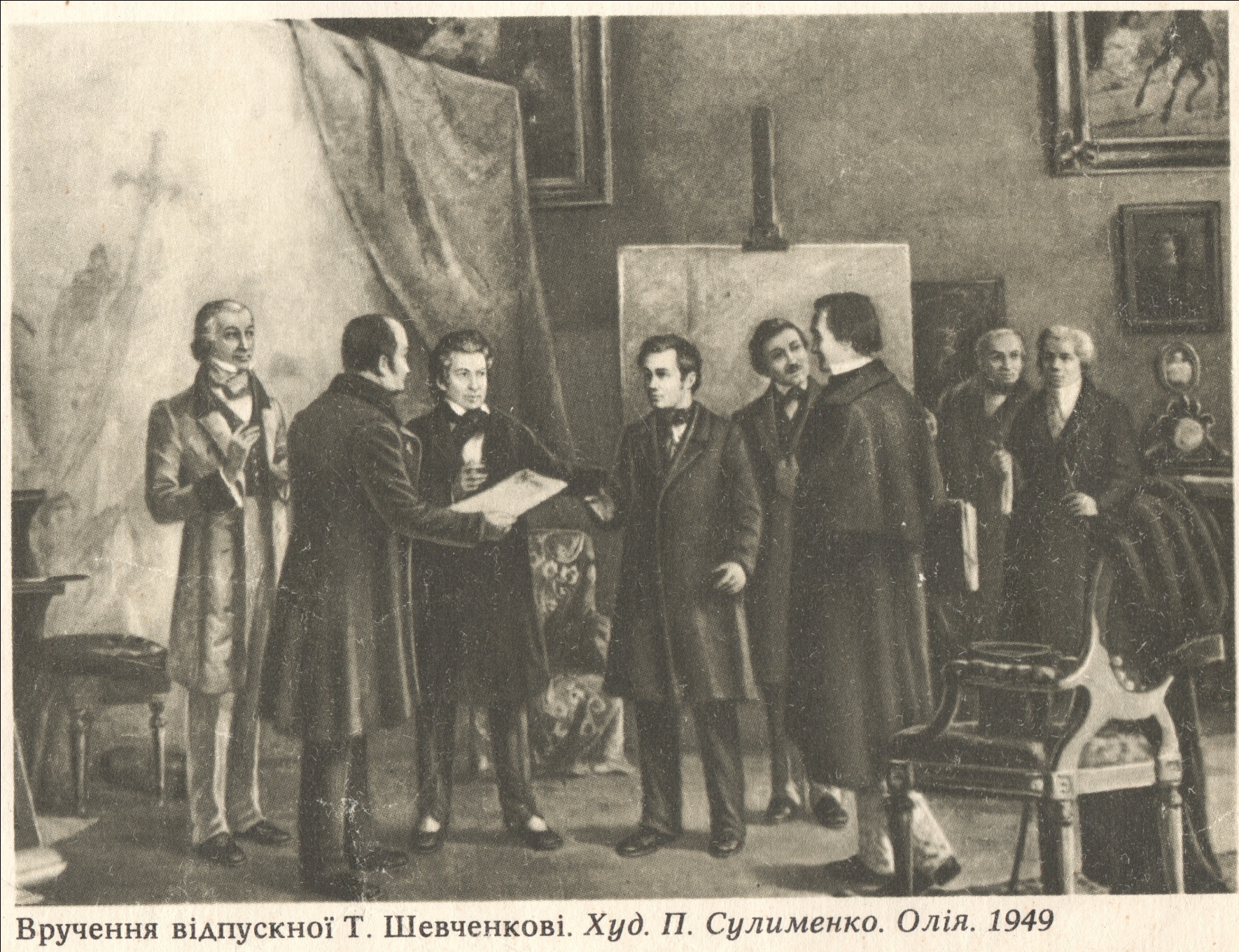 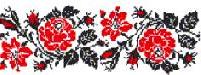 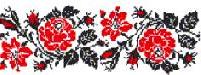 22 квітня 1838 року Тараса Шевченка викуплено
з кріпацтва.
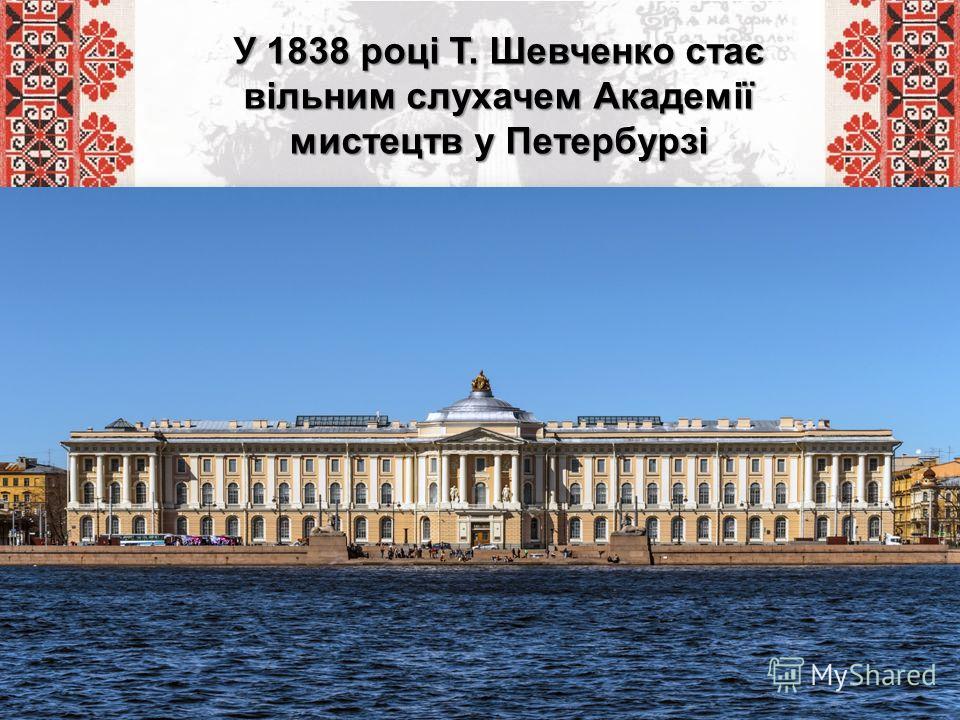 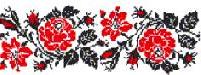 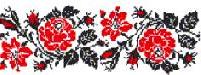 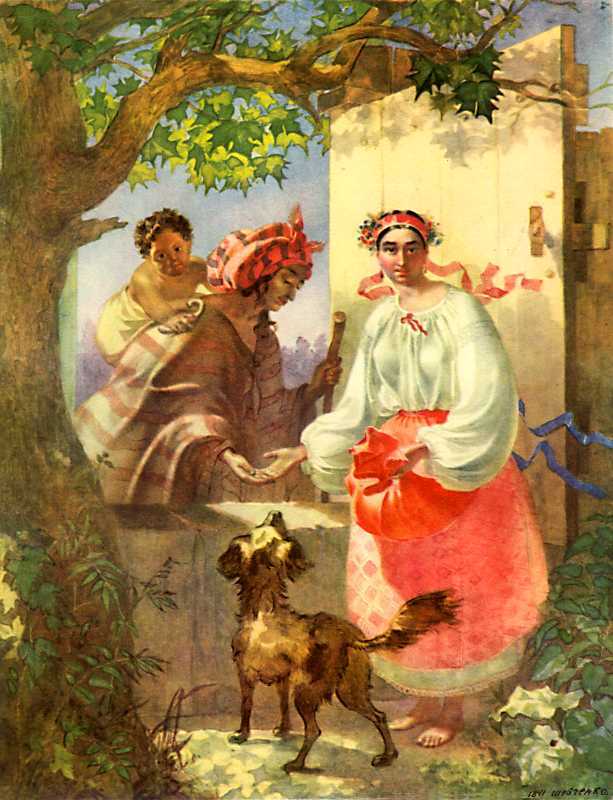 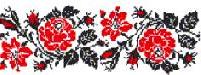 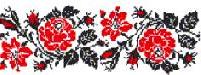 “Циганка-ворожка”
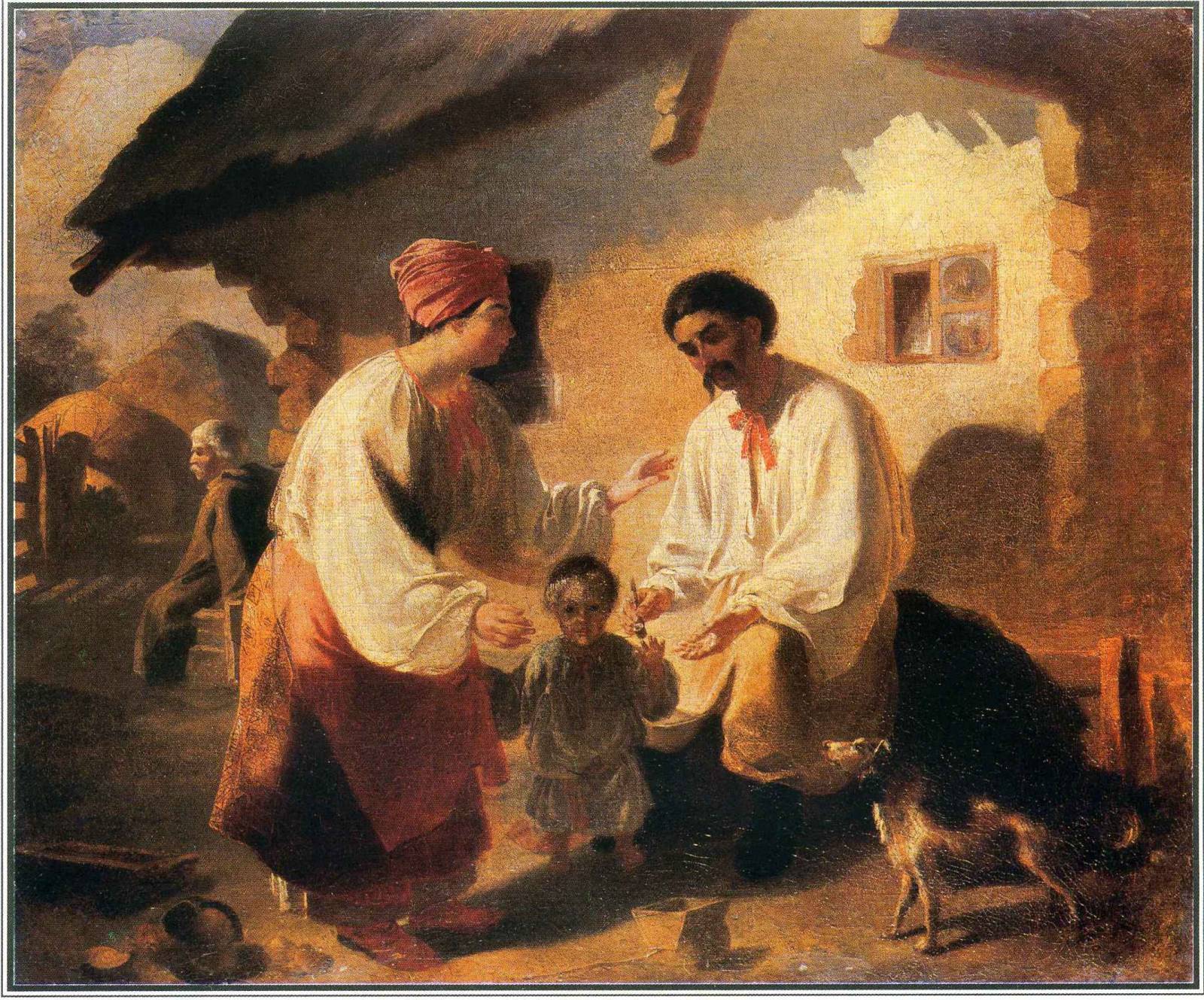 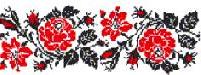 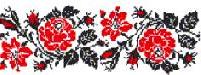 “Селянська родина”
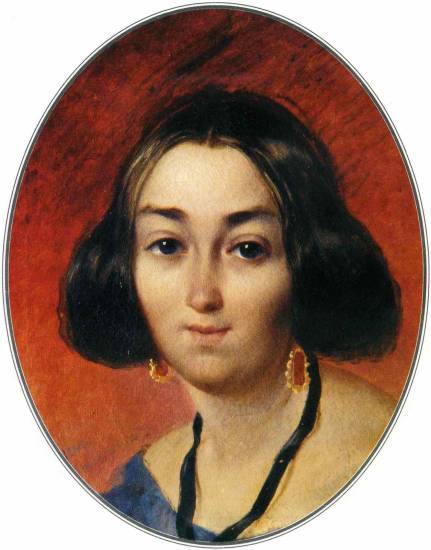 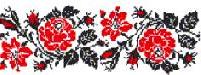 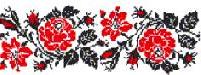 Портрет Ганни Закревської
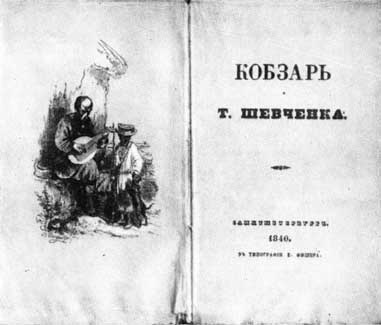 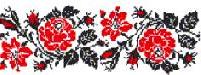 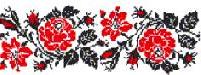 1840 р. – перша збірка поезій Т.Шеченка “Кобзар”
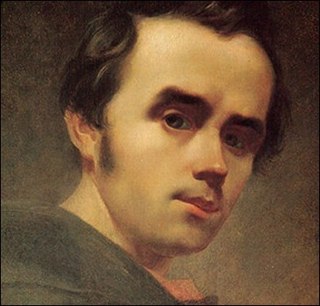 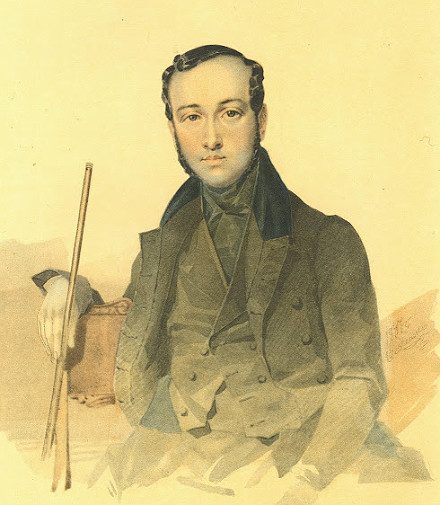 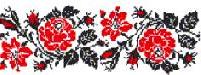 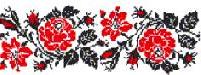 1843р. Т.Шевченко разом з Є.Гребінкою приїхав в Україну після довгої розлуки
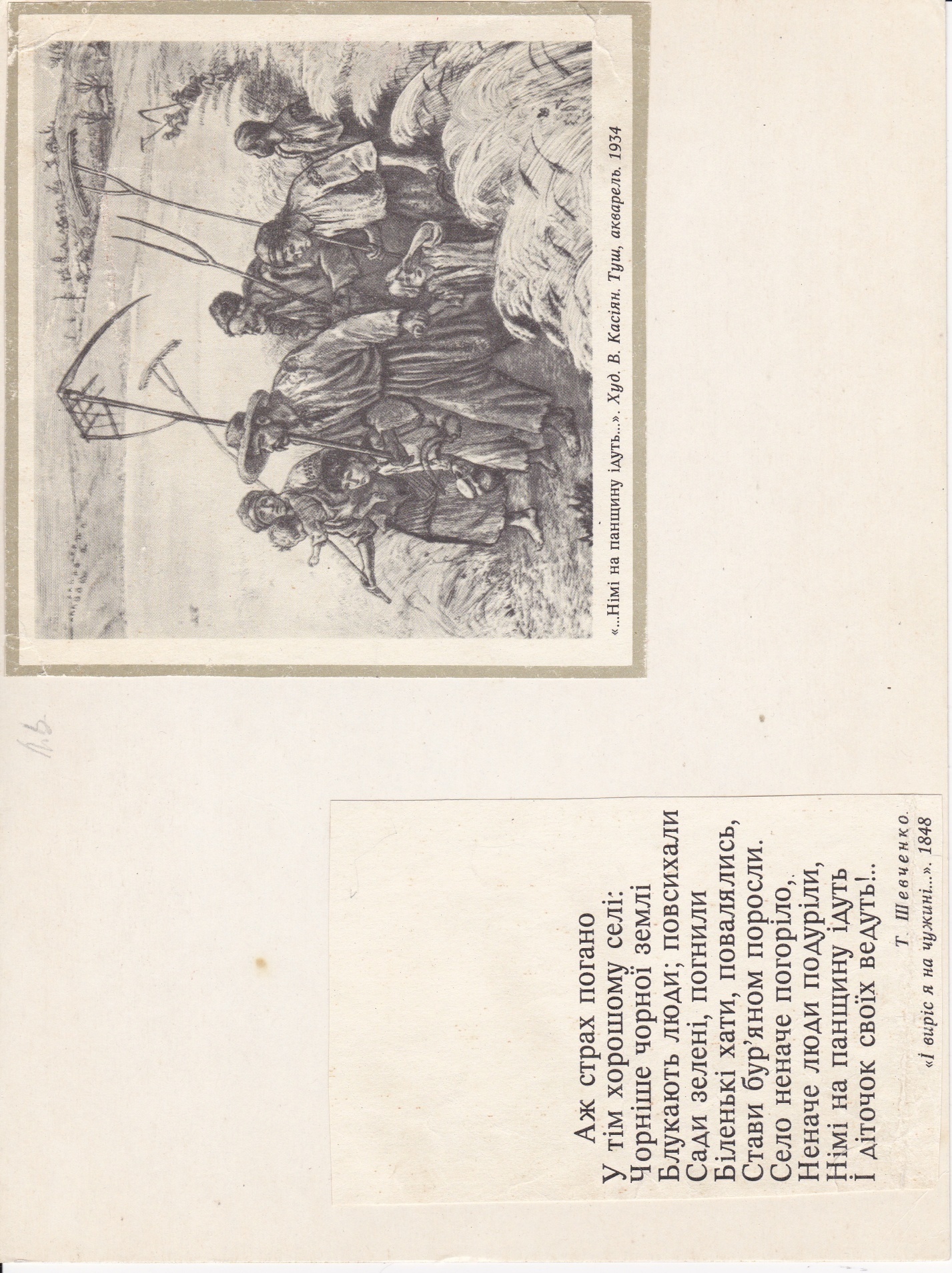 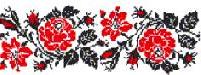 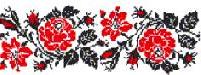 Поборники правди й свободи
Т. Шевченко був членом Кирило-Мефодіївського братства при Київському університеті Святого Володимира. Познайомився з Опанасом Марковичем, вихідцем із села Кулаженці Пирятинського повіту.
Захоплювався творами Шевченка, навіть переховував їх наш земляк, кирило-мефодієць Георгій Андрузький, що народився в селі Вечірки на Пирятинщині.
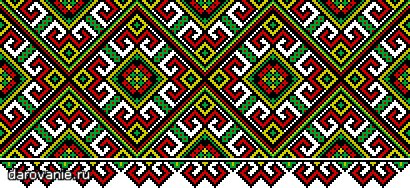 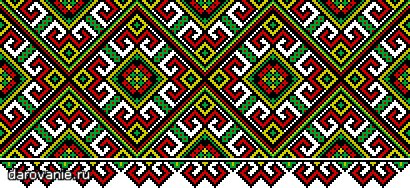 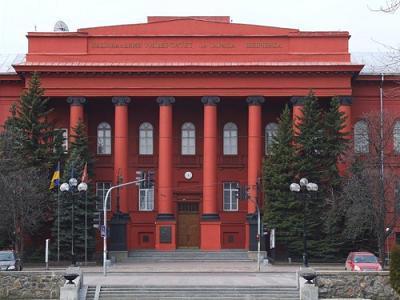 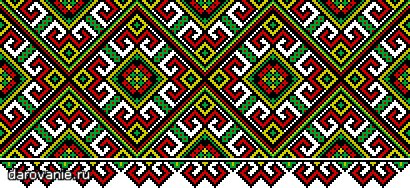 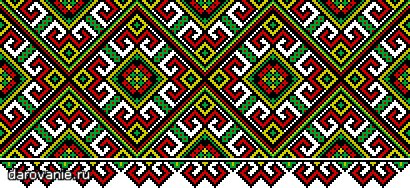 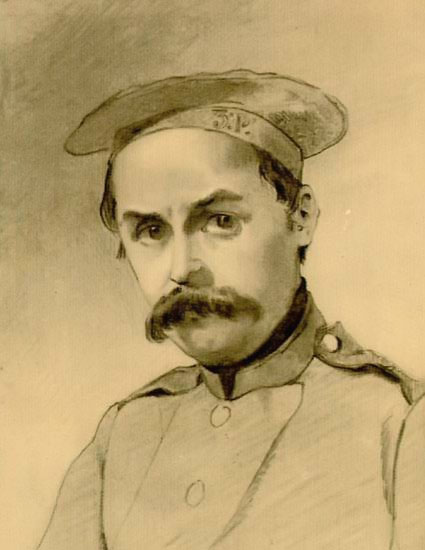 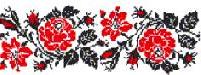 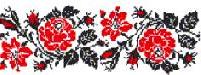 У 1847 Т.Шевченка заарештували за участь у Кирило-Мефодіївському 
братстві та революційні твори. Поет перебував на засланні в Орській фортеці, у Новопетровському укріпленні.
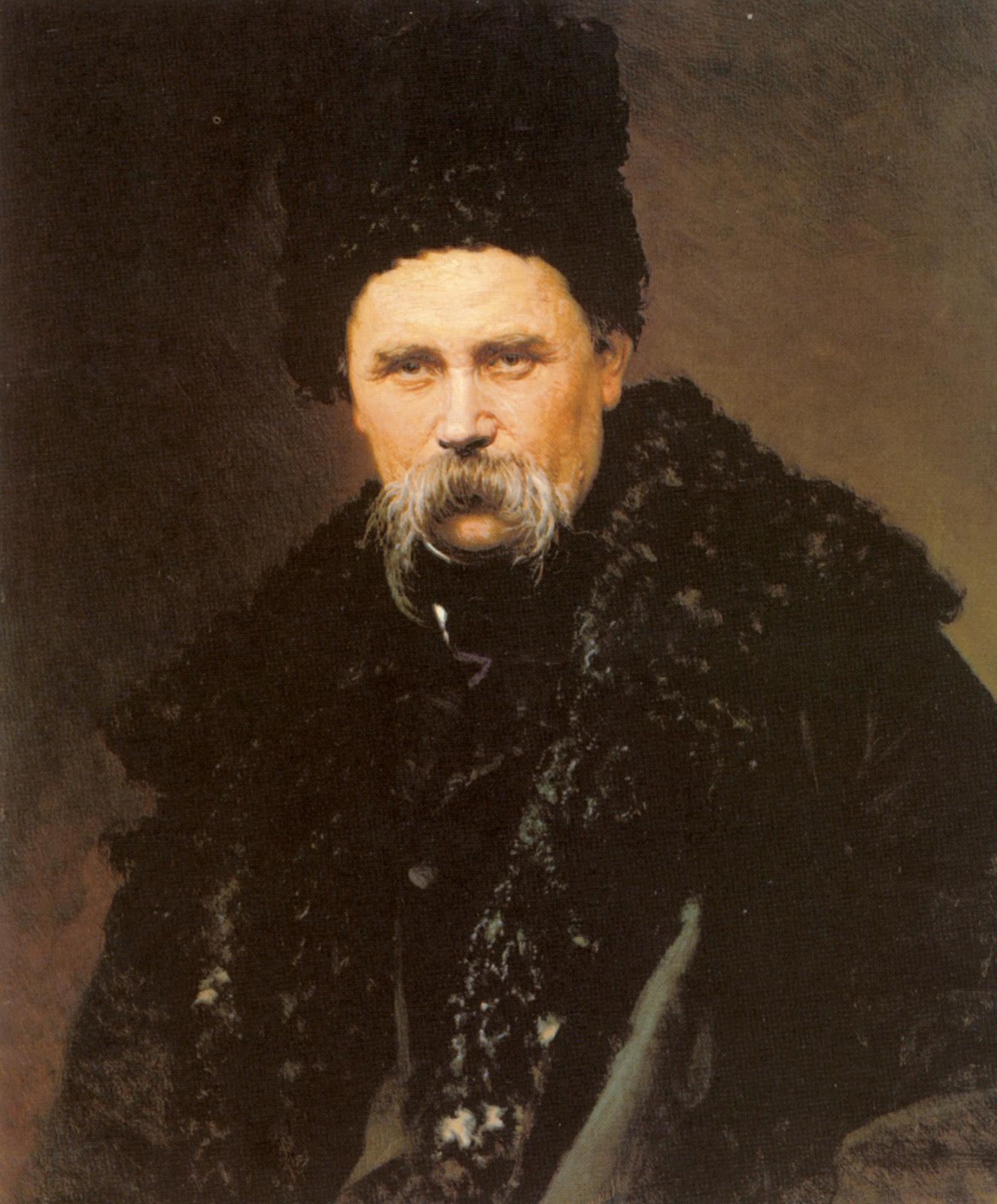 Після десятирічного заслання
Т.Шевченко повертається 
до Петербурга
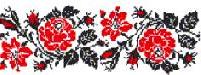 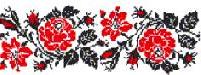 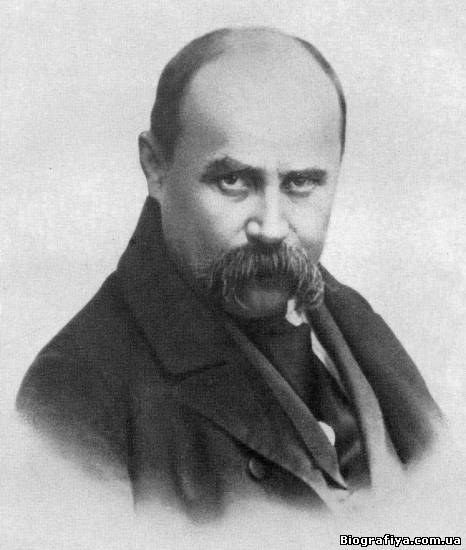 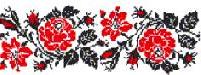 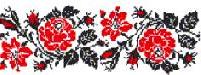 10 березня 1861 року помер Тарас Шевченко.
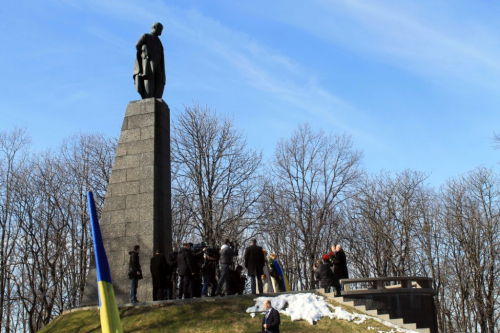 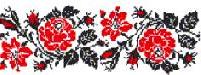 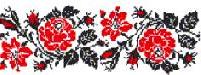 Будь-якої пори ідуть люди на Чернечу гору.
Березова Рудка
Пирятин
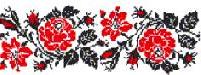 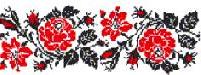 Пам'ятники Т.Шевченку
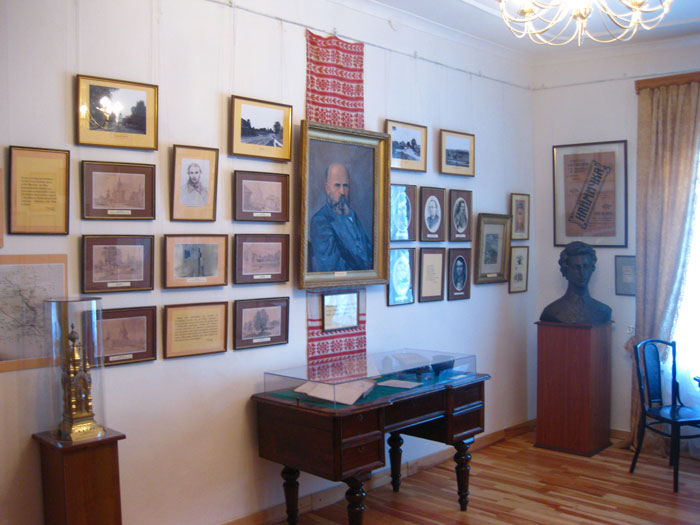 В Україні є дуже багато музеїв Т.Шевченка
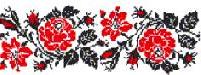 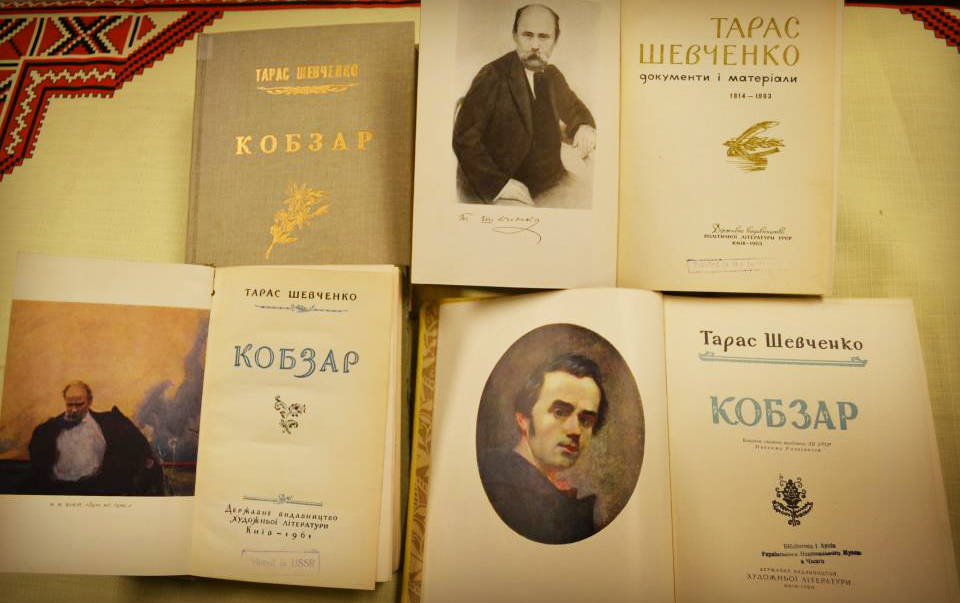 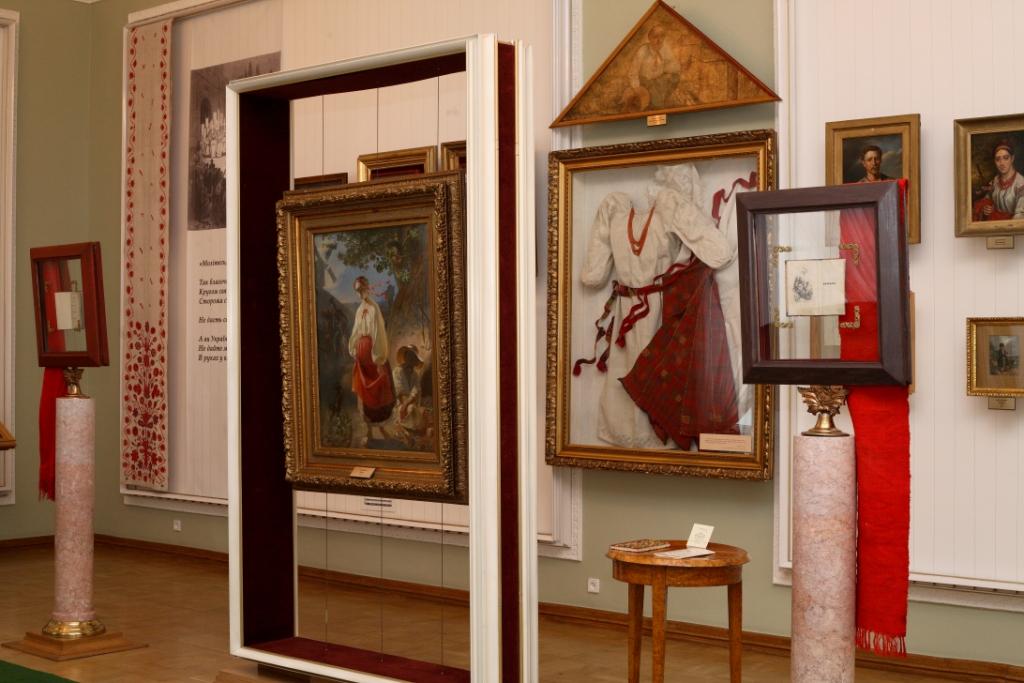 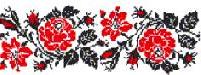 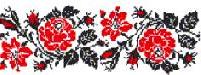 Дякуємо за увагу!
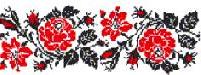